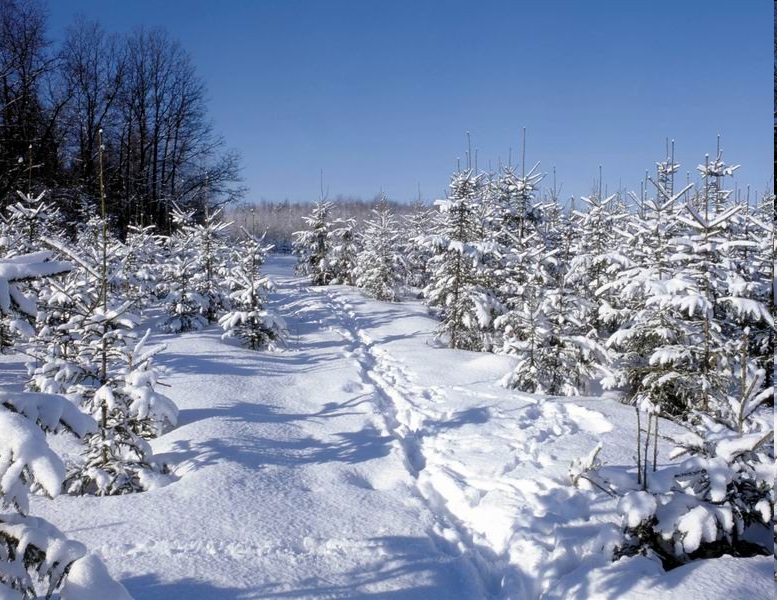 Декабрь год кончает , а зиму начинает.
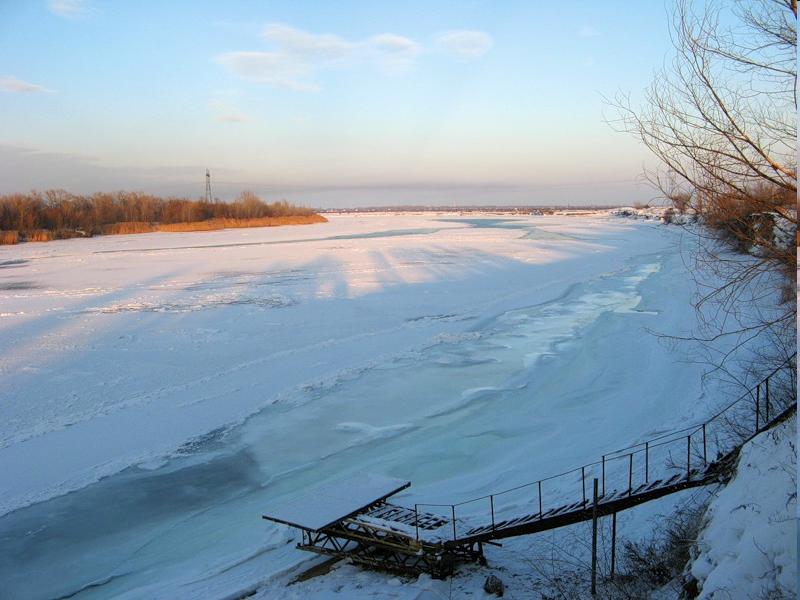 Все реки покрывает он прочным,
 гладким льдом.
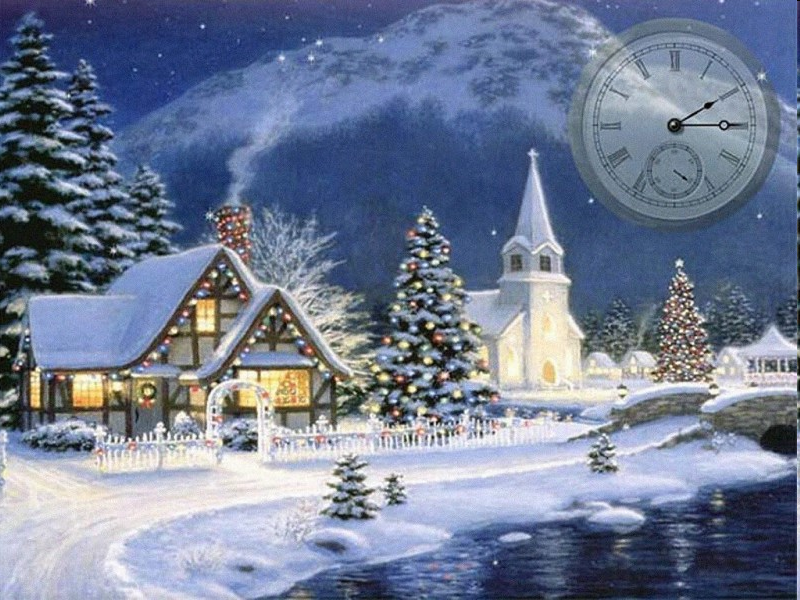 Подарки получаем и 
Новый год встречаем 
морозным декабрем.
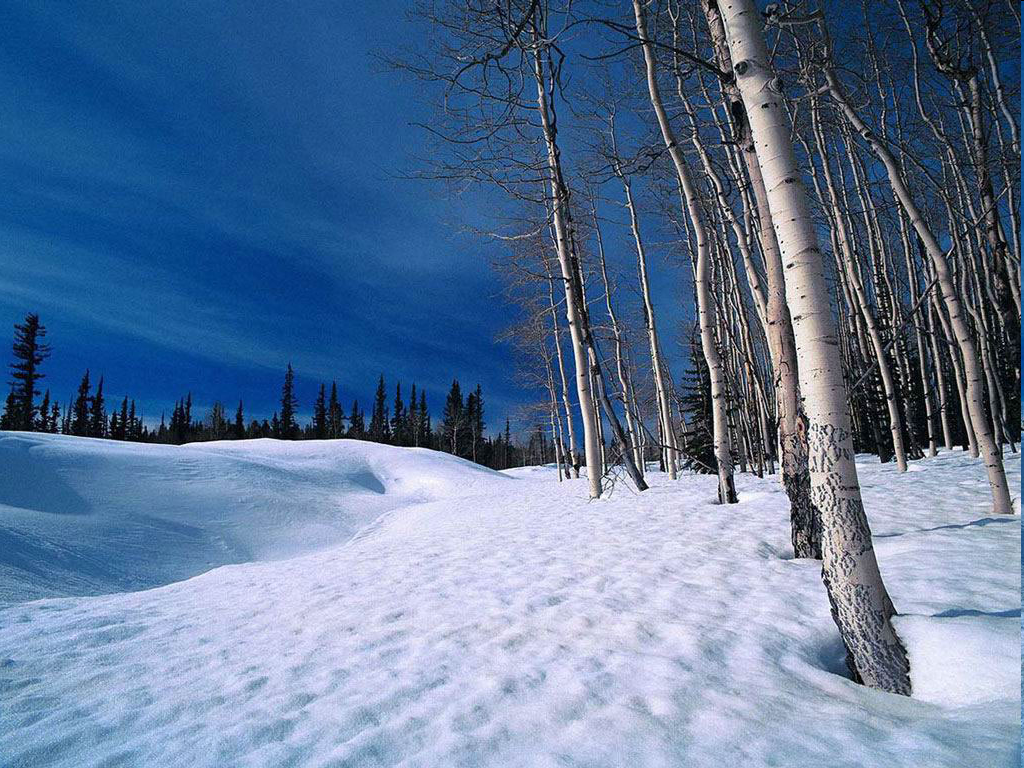 Январь – начало года,Силен его мороз.Уснула вся природаТеперь уж не до гроз.
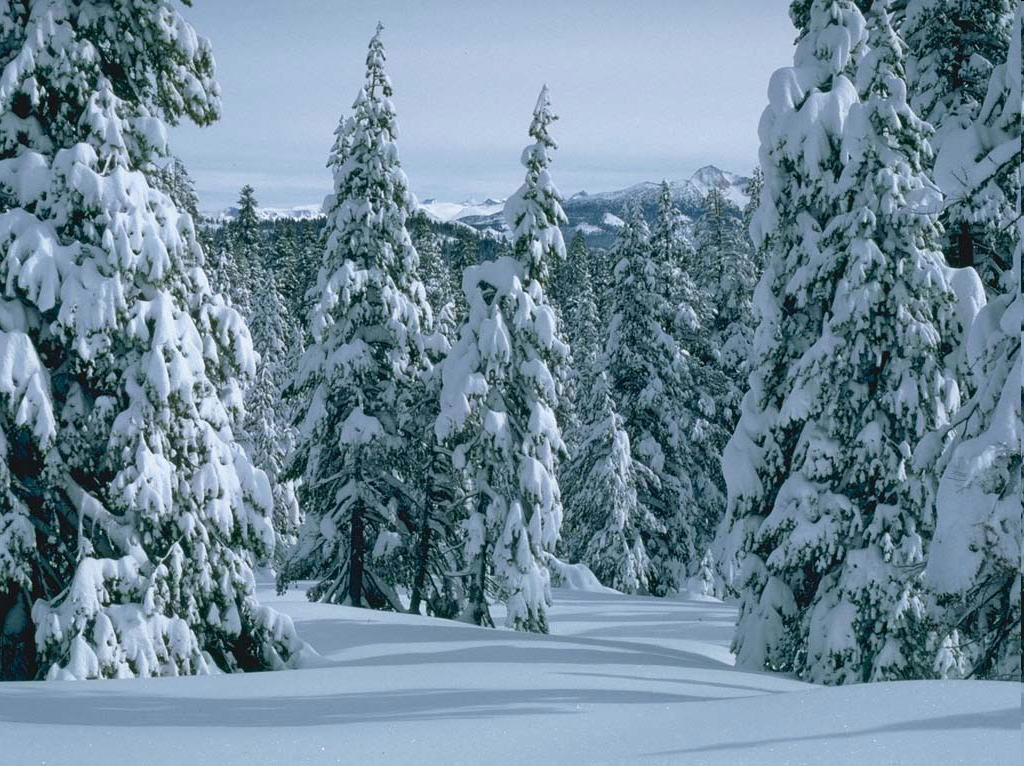 Под снежным покрывалом
 покоится земля.
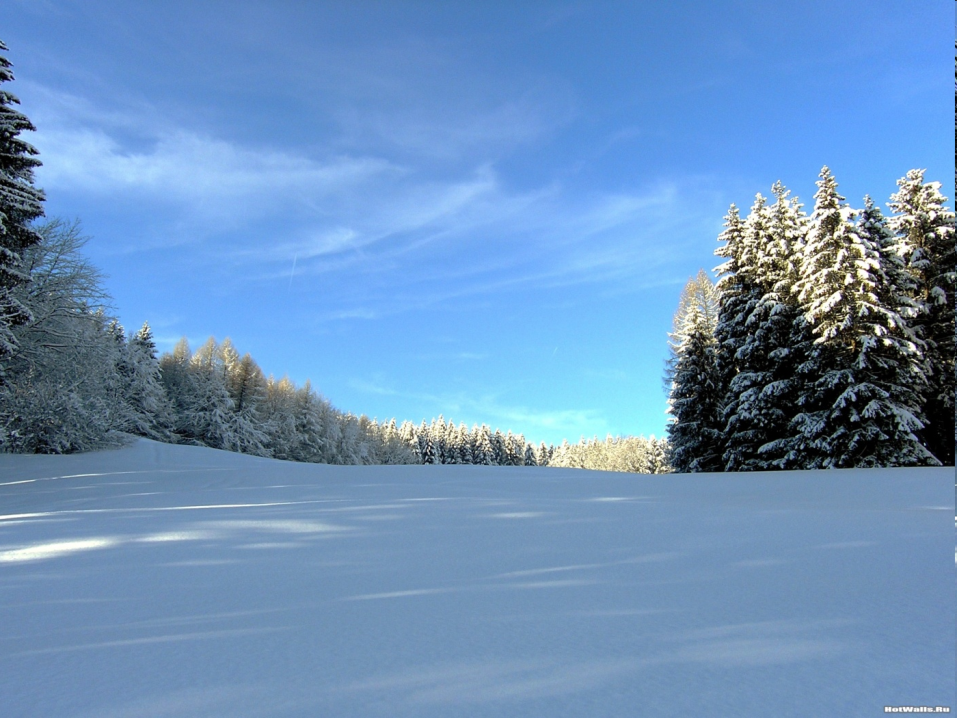 В краю большом и малом всё белые поля.
hbbhjfkddk
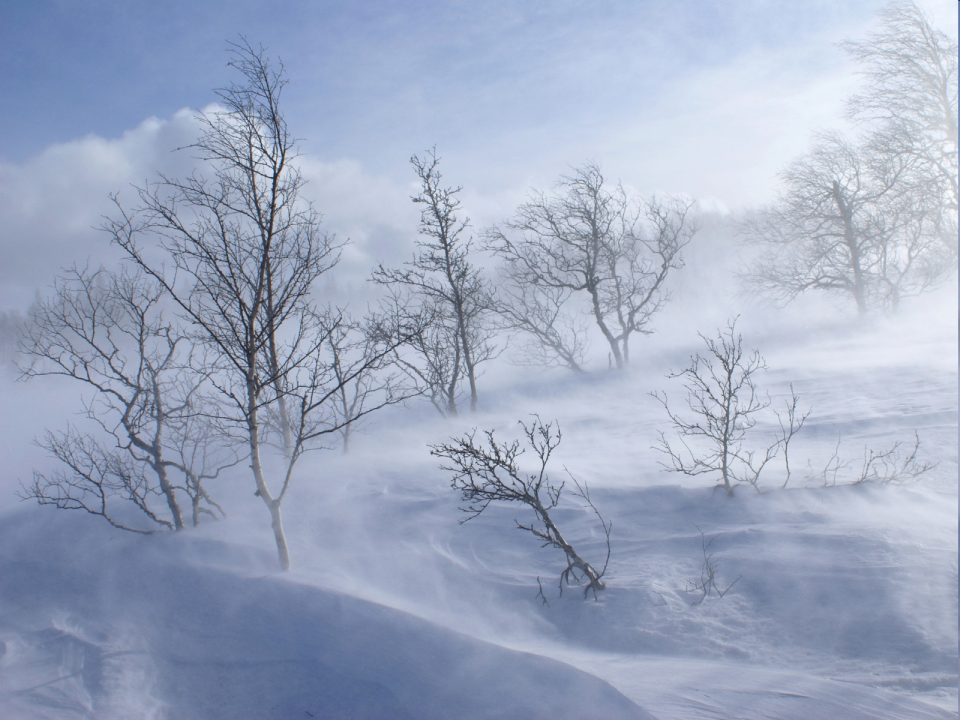 Воют вьюги да метелиВ грозном лютом феврале.
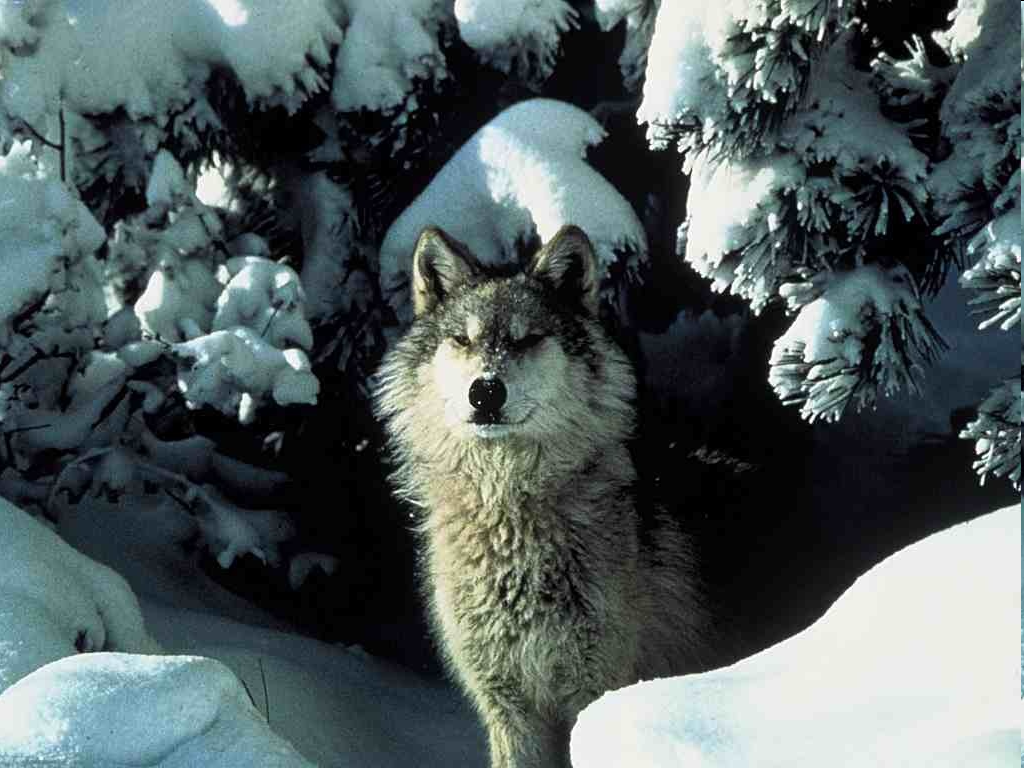 Все зверюшки похуделиТе, что спрятались в норе.
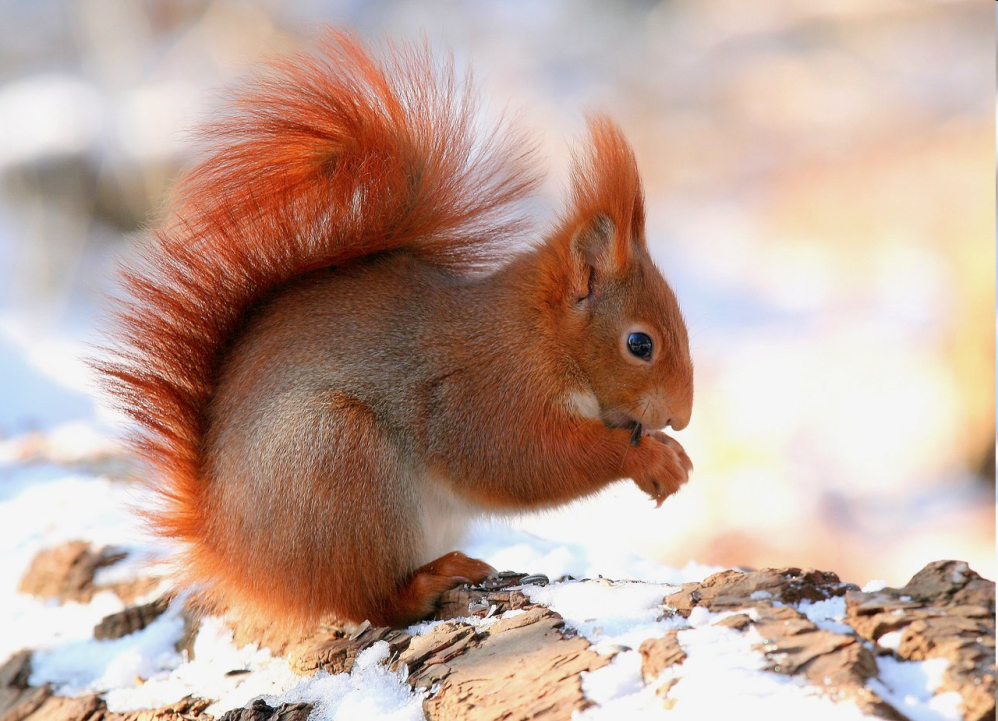 На исходе вся их пища,
Заготовленная впрок.
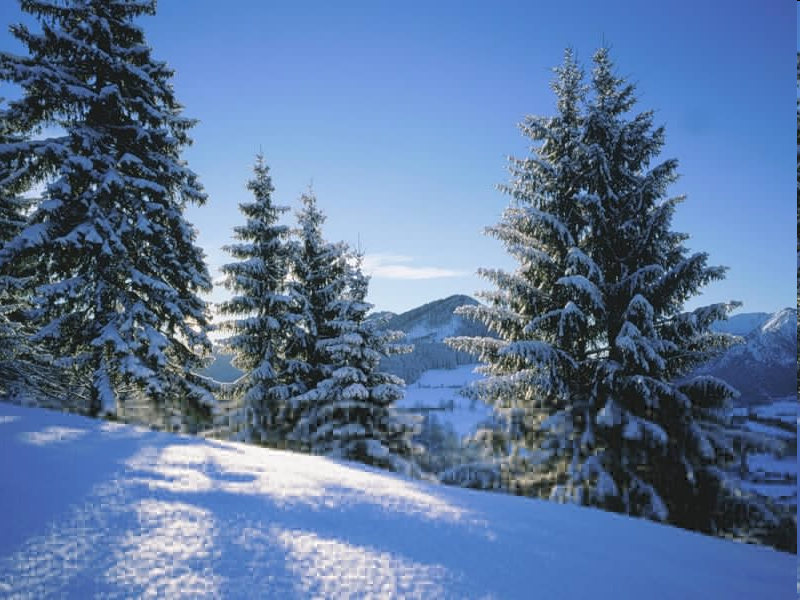 Завалил у них жилища
С неба сыплющий снежок.
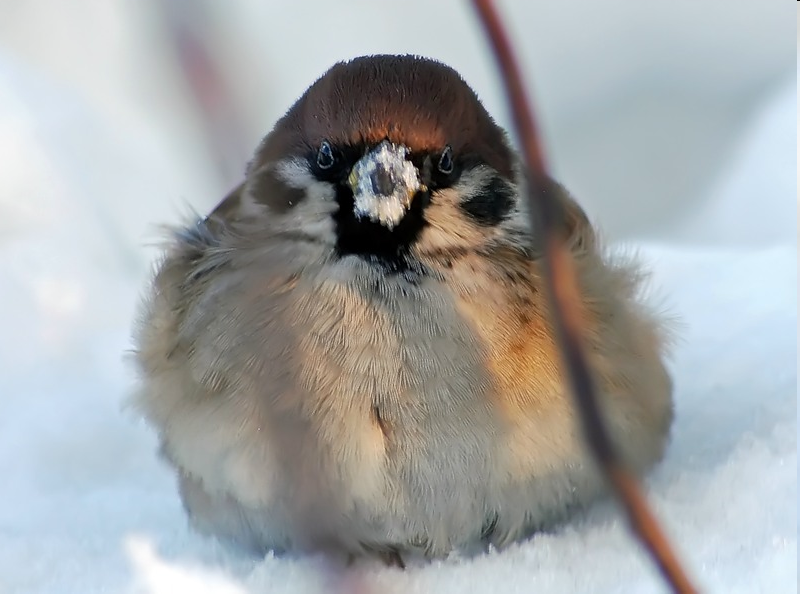 Я зверюшек пожалею
Я им корма принесу
Станет им чуть-чуть теплее
В зимнем стынущем лесу.